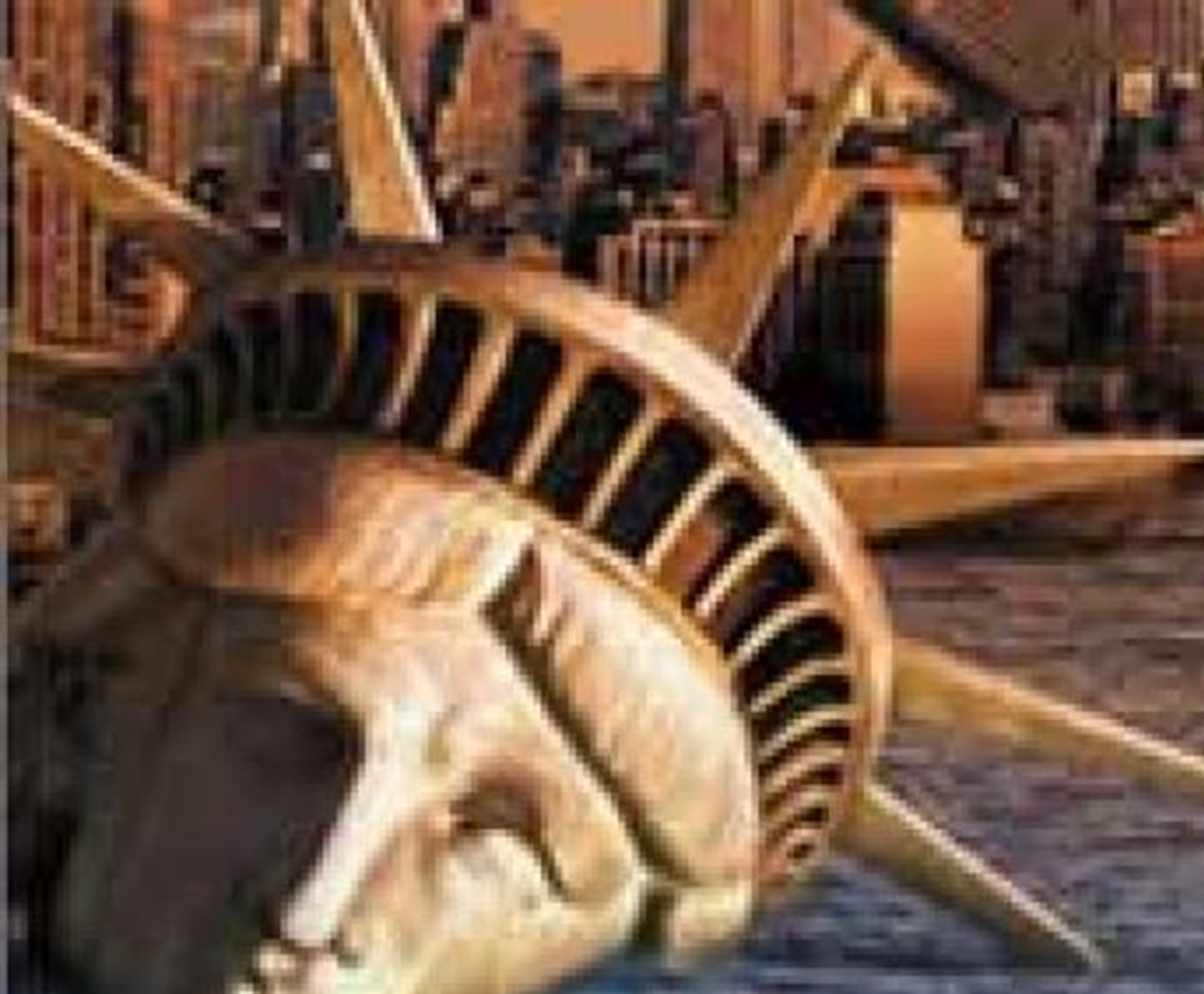 REHABILITACION  POSTCOVID 19
 


 DRA. EVA M SANZ                                        www.centrogf.com
                                                                            esanzcentrogf.com
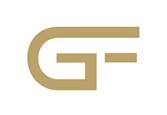 REHABILITACION        POSTCOVID 19
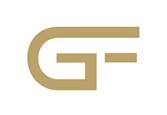 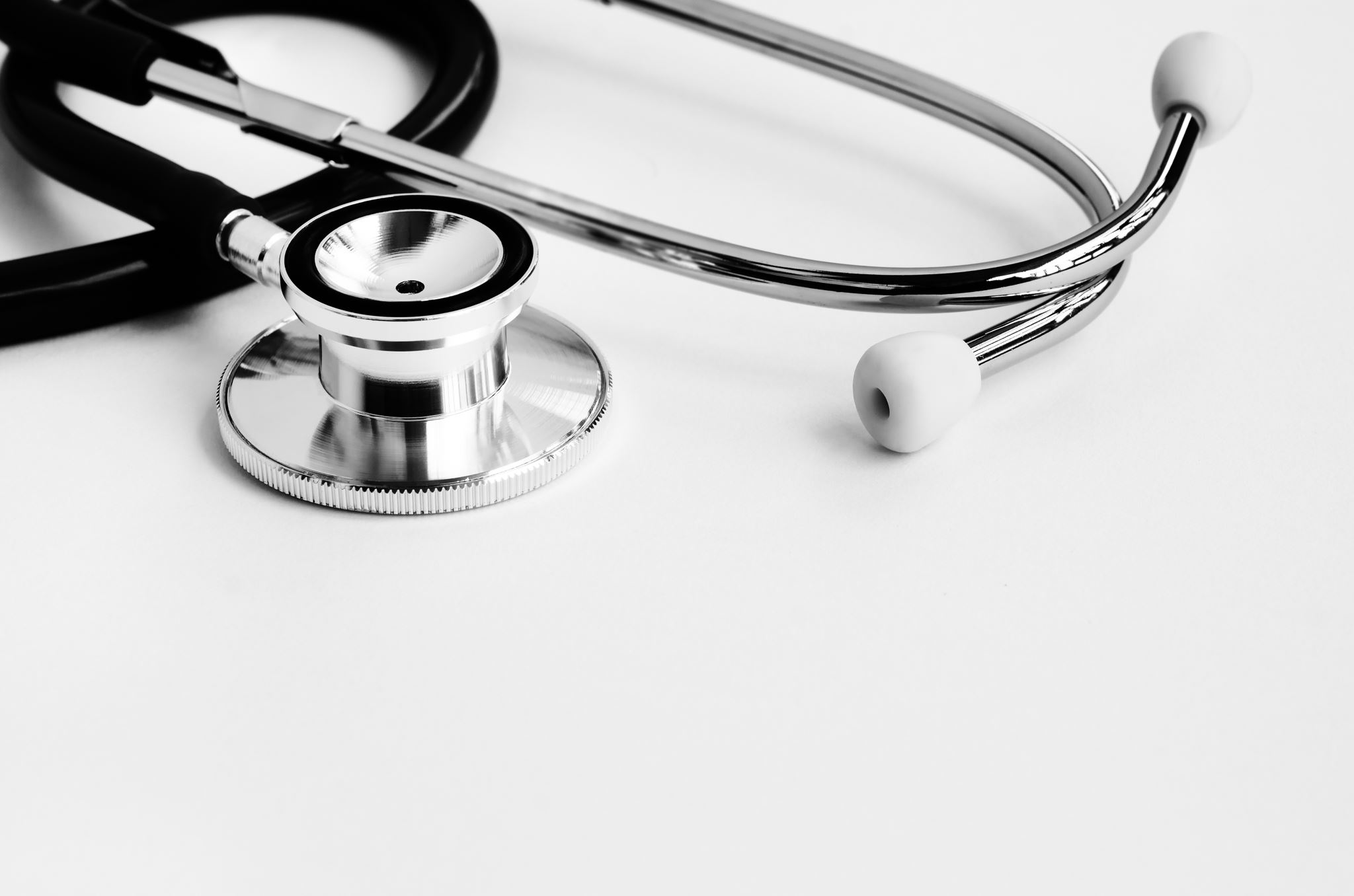 MEDICINA           HIPERBARICA
DOS CONDICIONES:
                CAMARA HIPERBARICA
           OXIGENO 100% MEDICINAL
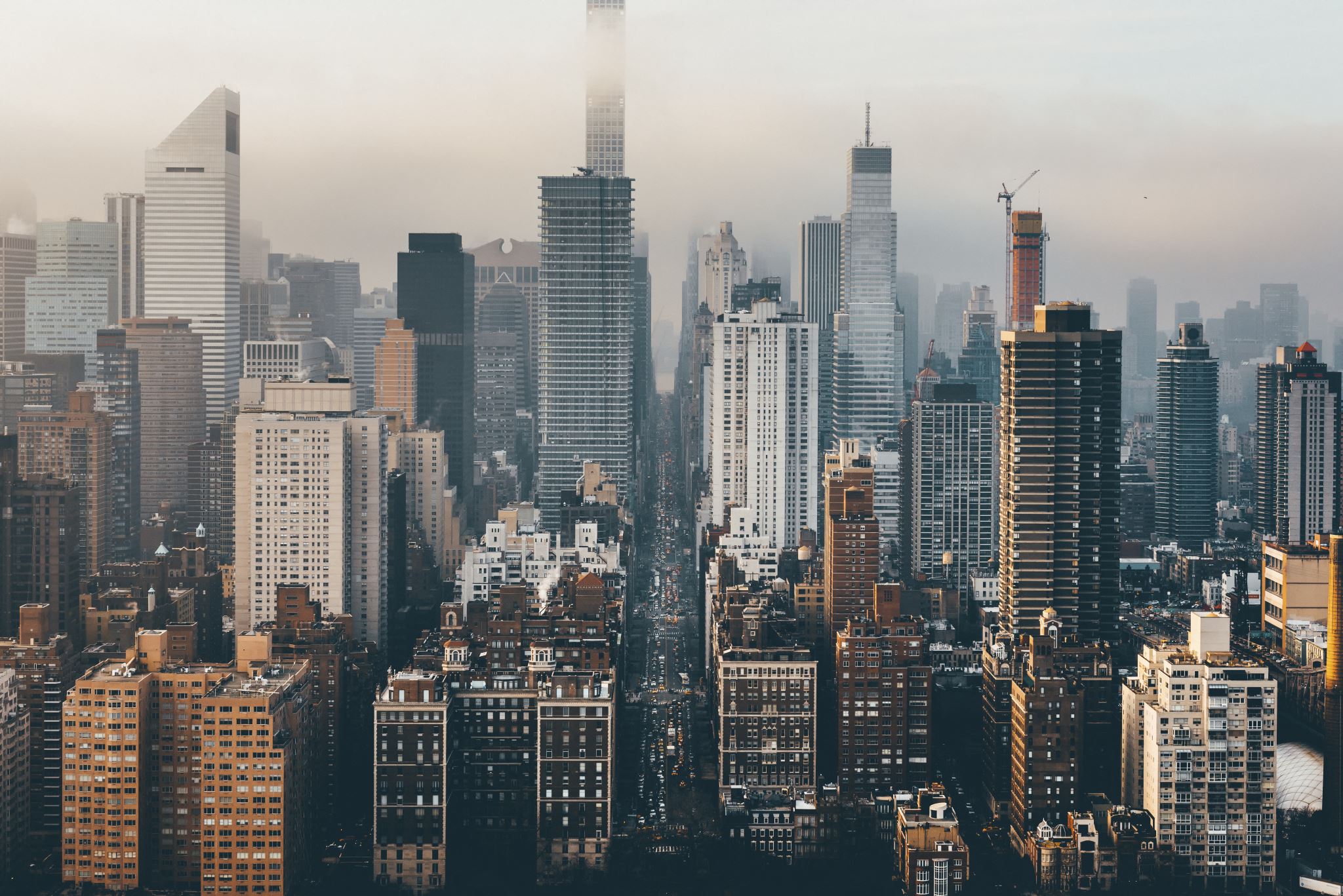 MUCHAS GRACIAS
DRA. EVA MARIA SANZ                        www.centrogf.es